LECCIÓN 11
ADOPTANDO UNA VISION
MAS HUMILDE
LECCIÓN DE REPASO
Venciendo
Nuestros Problemas de Actitud
DOMINGO
LUNES
MARTES
MIERCOLES
JUEVES
REPRESENTANDO CORRECTAMENTE A CRISTO
ATENCIÓN Y SUMISIÓN
PAUSA PARA ORAR CON SOBRIEDAD
DESINTERESADAMENTE IMPARCIALES
ESCAPANDO DE LAS TRAMPAS COMUNES
LECCIÓN 11
ADOPTANDO UNA VISION
MAS HUMILDE
EVITANDO EL FALSO DISCERNIMIENTO
DOMINGO
a. ¿Qué hábito extremadamente perjudicial debe ser eliminado de todos los que profesan amar a sus hermanos, y por qué? 
Santiago 4:11, 12.
TOMÁNDOSE EN SERIO LA LUZ
LUNES
a. Cuando hacemos planes, ¿qué debemos recordar siempre? Salmos 16:8;
Santiago 4:10, 13–16.
LUNES
b. Explica la solemne responsabilidad y el deber de rendir cuentas que tenemos
cada uno de nosotros por la luz celestial que se nos proporciona en
todos los ámbitos de la vida. Santiago 4:17; Mateo 12:31, 32.
MARTES
RIQUEZA SOBREVALORADA
a. ¿Qué advertencias se dan con respecto a las tentaciones que rodean a los
bendecidos con más bienes materiales que otros? Santiago 5:1.
MARTES
b. ¿Cómo podemos afinar nuestras prioridades con respecto al dinero? Proverbios 11:4.
ABANDONANDO EL ÍDOLO
MIERCOLES
a. ¿Cuál es a menudo la razón por la cual la gente obtiene riquezas? Santiago 5:2 (primera parte).
MIERCOLES
b. ¿Qué es lo que motiva a gran parte del mundo actual, y qué llamamiento
se debe hacer a quienes se dejan llevar por él? 1 Timoteo 6:9, 10;
Deuteronomio 8:18, 19.
MIRANDO MÁS ALLÁ DEL MATERIALISMO
JUEVES
a. Describe el resultado de las ganancias mal habidas. Santiago 5:2 (última parte).
JUEVES
b. ¿Cuál es el mensaje especial de Dios con respecto a las riquezas? 1 Timoteo 6:17–19.
MINUTOS
MISIONEROS
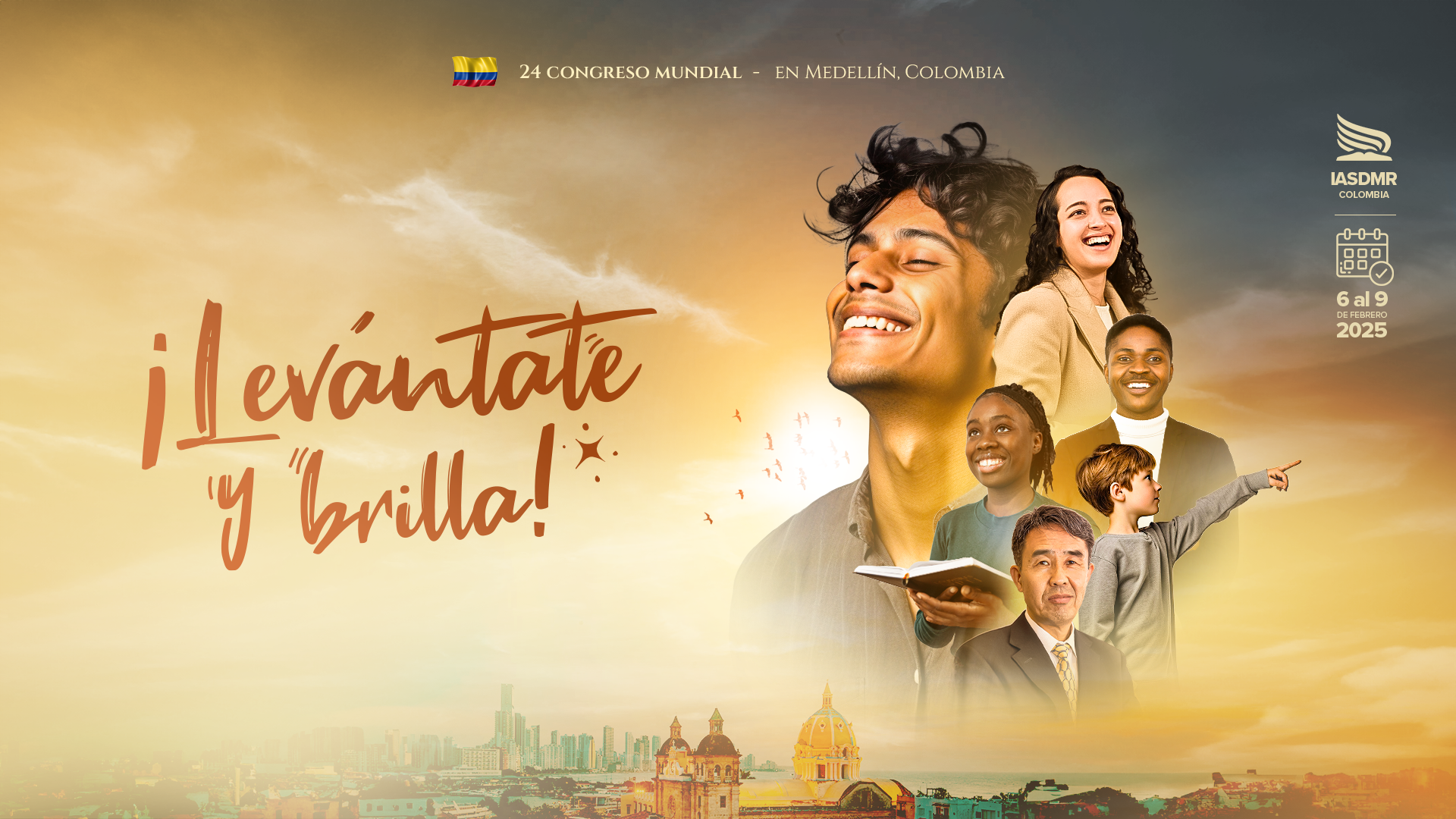 Congreso Mundial CG 2025
CLIC AQUI
Encuentro Mundial de Jóvenes
COLOMBIANOS
EXTRANJEROS
[Speaker Notes: El encuentro Mundial de Jóvenes ASDMR será en Medellín durante y después del Congreso Levántate y Brilla en Febrero 6-10 de 2025.El lunes 10 de Febrero de 2025 tendremos una salida recreativa a un municipio cercano a Medellín, donde visitaremos la majestuosa Piedra del Peñol, en Guatapé Antioquia.¡Será una experiencia inolvidable!Costo: $28 dólares ó $100.000 COP.. Esto cubre, transporte, alimentación y entrada a la Piedra del Peñol, recuerdos…¡¡¡Será único, no te lo puedes perder!!!Inscríbase aquíExtranjeros: www.epagosreforma.com/#jovenesasdmrNacionales: www.joven.epagosreforma.com]
TIENDA VIRTUAL
[Speaker Notes: Link para visitar la tienda virtual: https://shop.epagosreforma.com/]
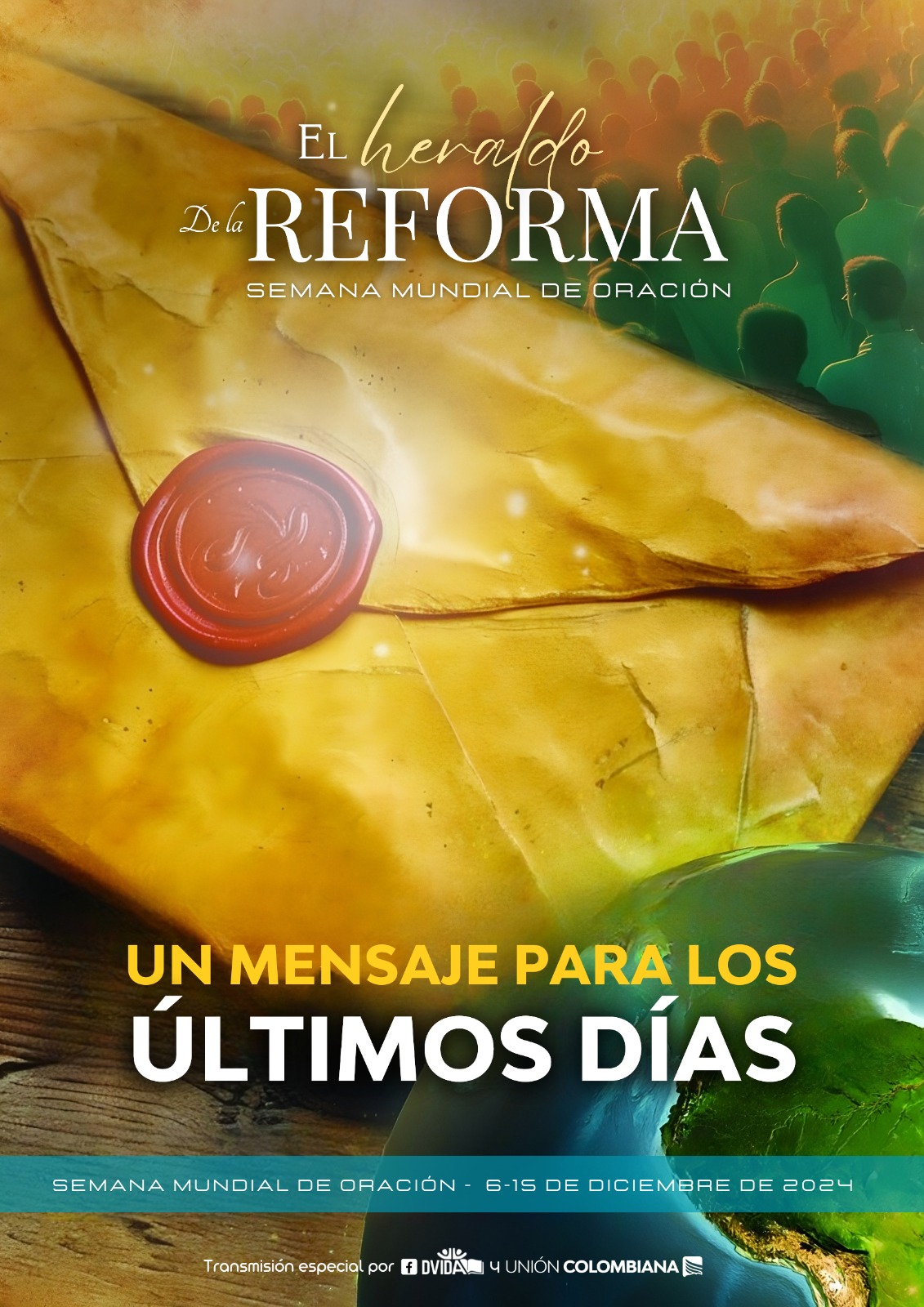 Semana de Oración
6-15 de Diciembre de 2024
Descargar PDF:www.reformacolombia.org